Introducing your special benefits…
Trustmark Critical Illness Insurance
Providing a financial cushion for when you need it most.
Trustmark® is a registered trademark of Trustmark Insurance Company.
[Speaker Notes: [For ALL cases.]]
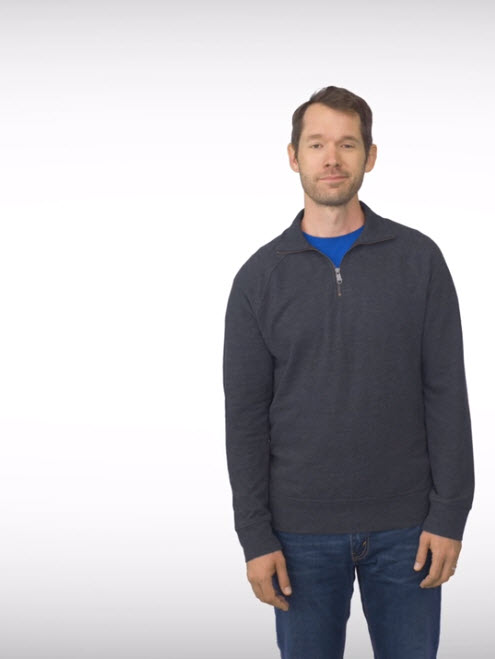 Why Critical Illness Insurance?
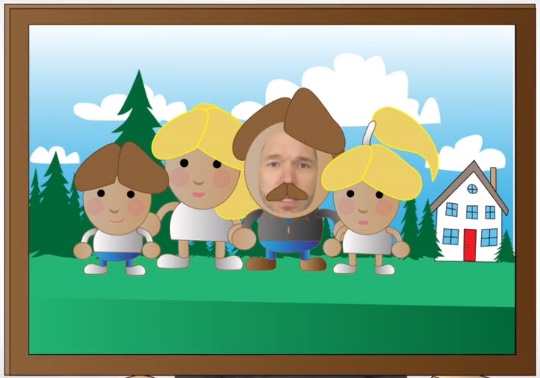 Major illnesses come with hidden costs.
Meet Charlie!
Hospital employee. Husband. Dad of two. All-around fairly normal, average guy, enjoying his life.
He’s in pretty good health. But he knows that could suddenly change. After all, normal, average guys like him face major illnesses all the time.
[2]
[Speaker Notes: [For ALL cases.]]
Why Critical Illness Insurance?
Major illnesses come with hidden costs.
Charlie has health insurance. But if he were to face a health crisis – any one of several serious illnesses – health insurance alone probably won’t cover all his costs.
He might have co-pays. Extra bills. He might need home help, or seek additional treatment. Getting sick like that can get expensive, fast.
But Charlie doesn’t need to worry – he’s also got Critical Illness insurance from Trustmark.
[3]
[Speaker Notes: [For ALL cases.]]
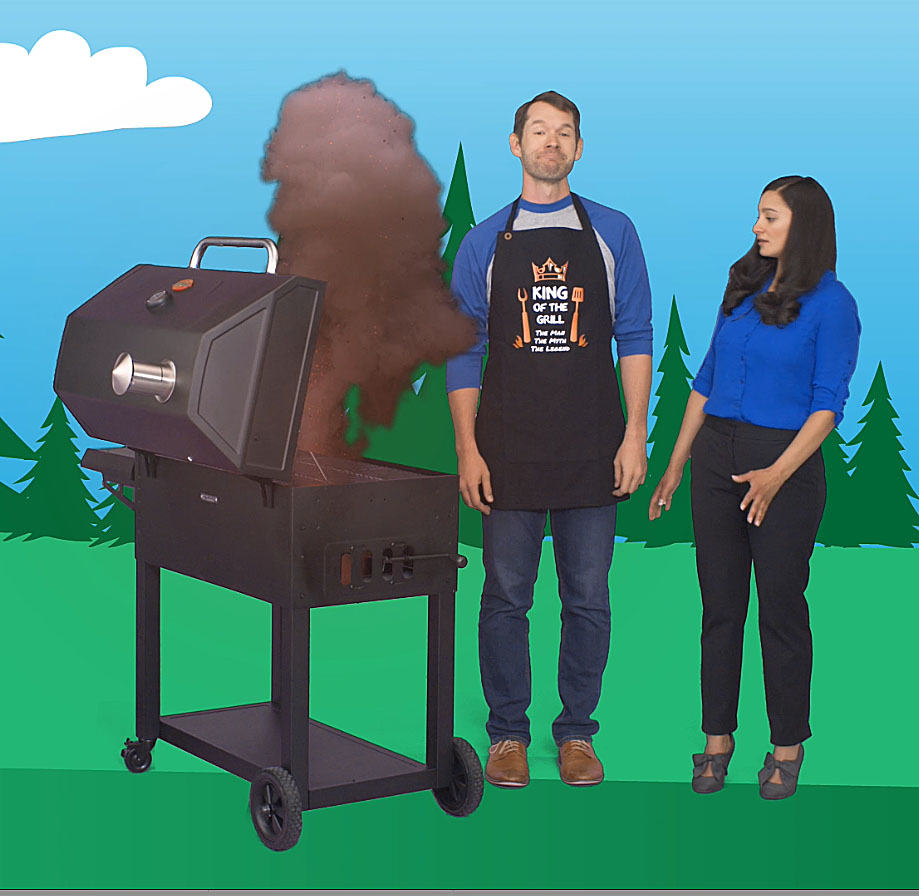 Why Critical Illness Insurance?
Major illnesses come with hidden costs.
Critical Illness insurance pays cash benefits directly to you when you’re diagnosed with a covered condition.
You can use those benefits for whatever you need, letting you focus on recovering and getting well.
So just like Charlie, with Trustmark’s Critical Illness insurance, you can rest easy knowing that a covered critical illness won’t bust your budget.
[4]
[Speaker Notes: [For ALL cases.]]
Covered Conditions
Critical Illness insurance pays cash benefits for any of several conditions, including:
Heart attack
Stroke
Invasive cancer (excludes most skin cancer)
Renal (kidney) failure
Blindness
ALS (Lou Gehrig’s disease)
Transplant of a major organ
Paralysis of at least two limbs
Coronary artery by-pass surgery (25% benefit)
Carcinoma in situ (25% benefit)
Benefits differ in NY. Most states define eligibility as first diagnosis, meaning the first time a physician identifies a covered condition from its signs or symptoms. If you’ve been diagnosed with a covered condition prior to having coverage, you may not be eligible for a benefit. Your policy/group certificate will contain specific covered conditions. If the insured receives the 25% benefit for coronary artery bypass surgery or carcinoma in situ, the remaining benefit will be available for a diagnosis of another covered condition or subsequent benefit, if included. Most skin cancer is excluded.
[5]
[Speaker Notes: [For all cases WITH cancer coverage that include ANY state other than New York.]]
Covered Conditions (NY)
In NY, Critical Illness insurance pays cash benefits for any of several conditions, including:
Heart attack
Stroke
Invasive cancer
Renal (kidney) failure
ALS (Lou Gehrig’s disease)
Transplant of a major organ


Coronary artery obstruction (25% benefit)
Carcinoma in situ (25% benefit)
Skin cancer ($250 benefit)
Reversible ischemic neurologic deficit (RIND) ($250 benefit)
Transient ischemic attack (TIA) ($250 benefit)
In NY, first diagnosis means the first time a physician identifies a covered condition from its signs or symptoms after the effective date of coverage. If you’ve been diagnosed with a covered condition prior to having coverage, you may not be eligible for a benefit. Your policy/group certificate will contain specific covered conditions. If the insured receives the 25% benefit for coronary artery bypass obstruction or carcinoma in situ, the remaining benefit will be available for a diagnosis of another covered condition or subsequent benefit, if included.
[6]
[Speaker Notes: [For all cases WITH cancer coverage that include New York.]]
Covered Conditions
Critical Illness insurance pays cash benefits for any of several conditions, including:
Heart attack
Stroke
Renal (kidney) failure
Blindness
ALS (Lou Gehrig’s disease)

Transplant of a major organ
Paralysis of at least two limbs
Coronary artery by-pass surgery (25% benefit)
Most states define eligibility as first diagnosis, meaning the first time a physician identifies a covered condition from its signs or symptoms. If you’ve been diagnosed with a covered condition prior to having coverage, you may not be eligible for a benefit. Your policy/group certificate will contain specific covered conditions. If the insured receives the 25% benefit for coronary artery bypass surgery, the remaining benefit will be available for a diagnosis of another covered condition or subsequent benefit, if included.
[7]
[Speaker Notes: [For all cases WITHOUT cancer coverage that include ANY state other than New York.]]
Covered Conditions (NY)
In NY, Critical Illness insurance pays cash benefits for any of several conditions, including:
Heart attack
Stroke
Renal (kidney) failure
ALS (Lou Gehrig’s disease)
Transplant of a major organ


Coronary artery obstruction (25% benefit)
Reversible ischemic neurologic deficit (RIND) ($250 benefit)
Transient ischemic attack (TIA) ($250 benefit)
In NY, first diagnosis means the first time a physician identifies a covered condition from its signs or symptoms after the effective date of coverage. If you’ve been diagnosed with a covered condition prior to having coverage, you may not be eligible for a benefit. Your policy/group certificate will contain specific covered conditions. If the insured receives the 25% benefit for coronary artery bypass obstruction, the remaining benefit will be available for a diagnosis of another covered condition or subsequent benefit, if included.
[8]
[Speaker Notes: [For all cases WITHOUT cancer coverage that include New York.]]
Also Covered:
Critical Illness insurance pays cash benefits for any of several conditions, including:
Occupational HIV
Benefit not available in all states.
[9]
[Speaker Notes: [For all cases WITH coverage for occupational HIV.]]
Additional Benefits
Your policy may also include:
$50 Health Screening Benefit

Pays $50 towards one screening test per year. Some of the many eligible tests include:
• Low-dose mammography
• Pap smear (women 18+)
• Serum cholesterol
• Prostate-specific antigen

• Stress test
• Colonoscopy
• Chest X-ray
• Bone marrow test
[10]
[Speaker Notes: [For cases with the $50 health screening benefit.]]
Additional Benefits
Your policy may also include:
$100 Health Screening Benefit

Pays $100 towards one screening test per year. Some of the many eligible tests include:
• Low-dose mammography
• Pap smear (women 18+)
• Serum cholesterol
• Prostate-specific antigen

• Stress test
• Colonoscopy
• Chest X-ray
• Bone marrow test
[11]
[Speaker Notes: [For cases with the $100 health screening benefit.]]
Additional Benefits
Your policy may also include:
$50 or 100 Health Screening Benefit

Pays $50 or $100 (your choice) towards one screening test per year. Some of the many eligible tests include:
• Low-dose mammography
• Pap smear (women 18+)
• Serum cholesterol
• Prostate-specific antigen

• Stress test
• Colonoscopy
• Chest X-ray
• Bone marrow test
[12]
[Speaker Notes: [For cases with the choice of $50 or $100 health screening benefit.]]
Additional Benefits
Your policy may also include:
Waiver of Premium

Waive your premium payments if a doctor determines that you are totally disabled.
Benefit not available in all states.
[13]
[Speaker Notes: [For cases with waiver of premium.]]
Additional Benefits
Your policy may also include:
Double Benefit

Receive an additional benefit payment if you get sick again. The second cash payment will be 50% of the first.
(The second illness has to be a different covered condition that is first diagnosed at least six months after the first one.)
Separation periods between diagnoses may apply.
Benefit not available in all states.
[14]
[Speaker Notes: [For cases with Double Benefit at 50%.]]
Additional Benefits
Your policy may also include:
Double Benefit

Receive an additional benefit payment if you get sick again. The second cash payment will be equal to the first.
(The second illness has to be a different covered condition that is first diagnosed at least six months after the first one.)
Separation periods between diagnoses may apply.
Benefit not available in all states.
[15]
[Speaker Notes: [For cases with Double Benefit at 100%.]]
Additional Benefits
Your policy may also include:
Subsequent Condition Benefit

Receive additional benefit payments if you get sick again with different covered illnesses.
A payout is available for each new diagnosed condition, and there is no reduction in benefit for later-diagnosed conditions.
Separation periods between diagnoses may apply.
Benefit not available in all states.
[16]
[Speaker Notes: [For cases with Subsequent Condition Benefit.]]
Additional Benefits
Your policy may also include:
Subsequent Condition Benefit with a Recurring Condition
Receive additional benefit payments if you get sick again with different covered illnesses. There is no limit to the number of payouts, and there is no reduction in benefit for later-diagnosed conditions.
Benefits are also payable again if the same illness comes back (except for recurrence of cancer, if applicable.)
Separation periods between diagnoses may apply. No benefit is payable for recurrence of coronary artery bypass, in Georgia for renal failure, paralysis, blindness or ALS, or in New York for coronary artery obstruction, reversible ischemic neurologic deficit (RIND), or transient ischemic attack. Benefit not available in all states.
[17]
[Speaker Notes: [For cases with Subsequent Condition Benefit with a Recurring Condition.]]
Additional Benefits
Your policy may also include:
Subsequent Condition Benefit with a Recurring Condition, Including Cancer
Receive additional benefit payments if you get sick again with different covered illnesses. There is no limit to the number of payouts, and there is no reduction in benefit for later-diagnosed conditions.
Benefits are also payable again if the same illness comes back, including recurrence of cancer.
Separation periods between diagnoses may apply. No benefit is payable for recurrence of carcinoma in situ (if applicable) or coronary artery bypass, in Georgia for renal failure, paralysis, blindness or ALS, or in New York for invasive cancer or carcinoma in situ (if applicable), coronary artery obstruction, reversible ischemic neurologic deficit (RIND), or transient ischemic attack. Benefit not available in all states.
[18]
[Speaker Notes: [For cases with Subsequent Condition Benefit with a Recurring Condition, Including Cancer.]]
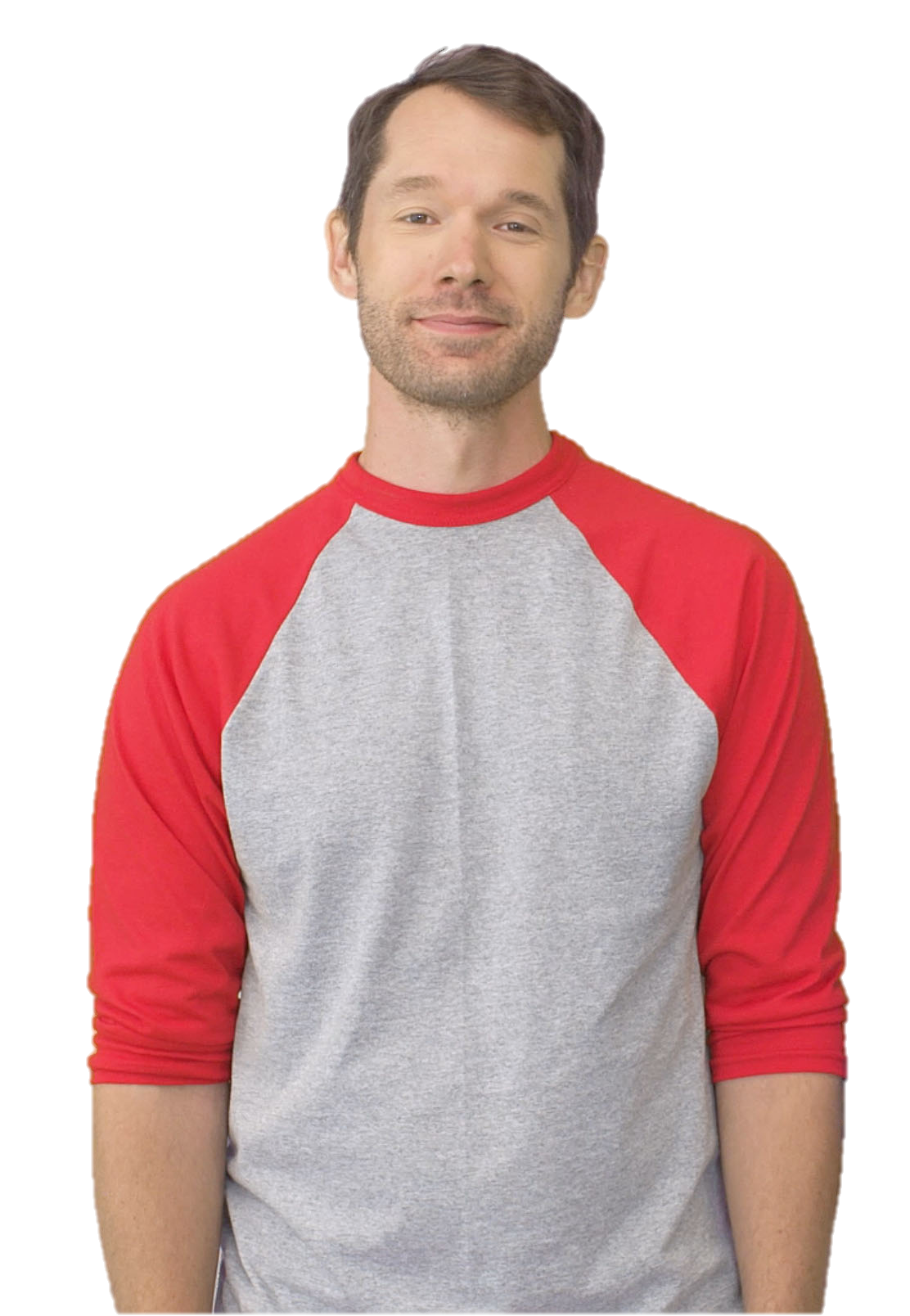 Plus: EZ Value
Increase your benefit over time.
Charlie’s need for financial protection is likely to increase over time.
The EZ Value option can automatically increase his benefit amount over time – without any medical questions.
Example: $1 increase in weekly
rate each year, for 5 years:
$31,090
$24,654
$15,000
After 5 years
After 3 years
Initial benefit
Example is for age 40, employee only, non-tobacco coverage, including coverage for cancer, with no additional features. Actual values will vary by age, tobacco status and benefits selected by you or by your employer. Benefit not available in all states.
[19]
[Speaker Notes: [For cases with EZ Value option.]]
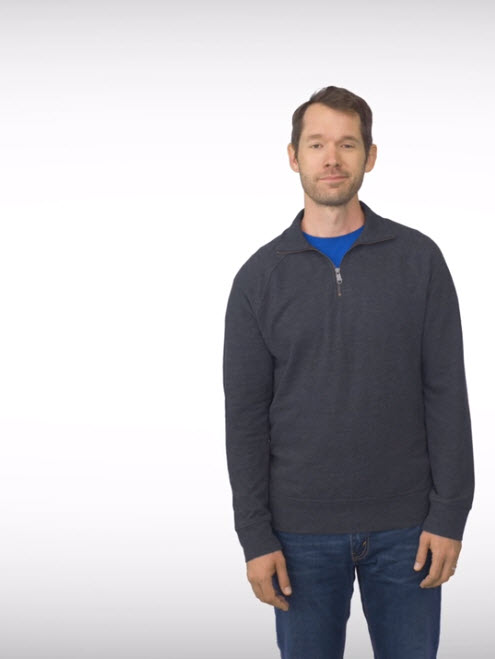 Family Coverage
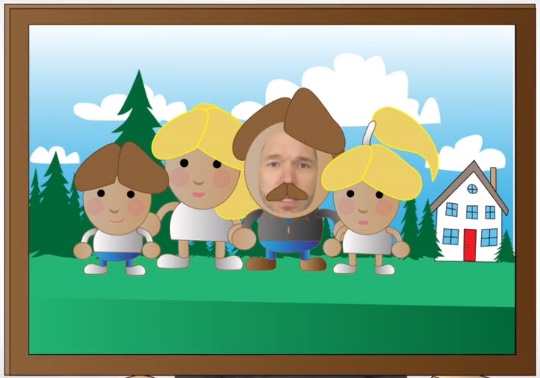 Apply for family members, too!
Charlie isn’t the only one in his household who would benefit from financial protection.
He can also apply for coverage for his spouse, children and dependent grandchildren.
[20]
[Speaker Notes: [For all cases with family coverage options.]]
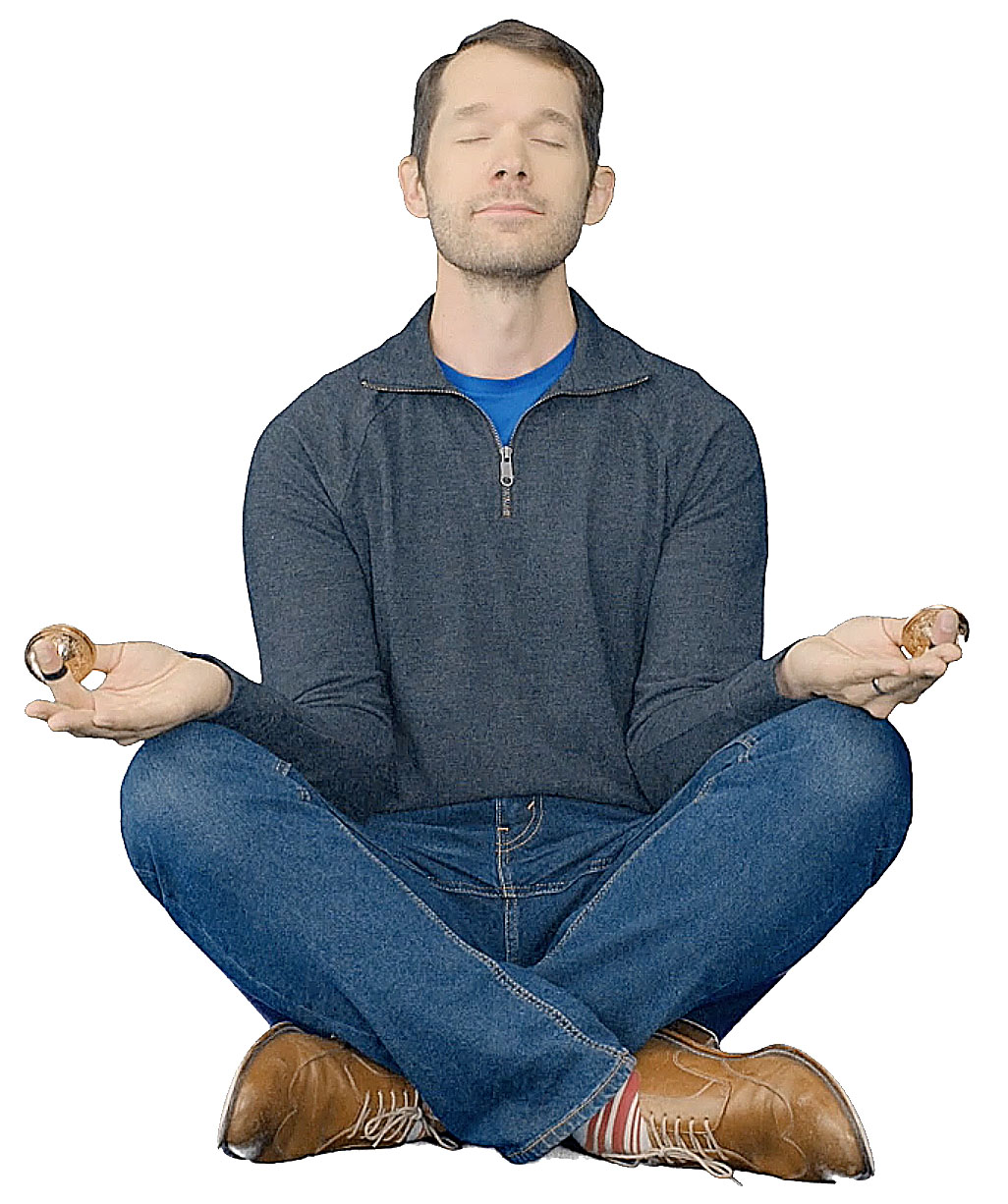 Trustmark Advantage
Benefits are simple – and you own them.
As a Trustmark Critical Illness policyholder, you enjoy several additional advantages:
●  Your rate will never increase (and coverage will never decrease) due to age.
●  Your payments are deducted out of your paycheck – no bills to remember or deal with.
●  You can keep your coverage at the same price and benefits, even if you change jobs or retire – you can pay by direct bill, automatic deduction or with a credit card.
[21]
[Speaker Notes: [For ALL cases.]]
Limitations and Exclusions: AZ Residents
Benefits will not be paid for:

• A diagnosis made prior to the effective date as applicable to the covered person;
• Basal cell carcinoma and squamous cell carcinoma of the skin; or
• Melanoma that is diagnosed as Clarke’s level I or II, or Breslow’s classification less than 0.75mm;
• Premalignant tumors or polyps;
• Sickness caused by alcohol, drugs, narcotics or hallucinogens not prescribed by a physician, or not used in the manner prescribed by the physician;
• Any disease, sickness or incapacity not specified in the policy;
• More than one first diagnosis occurrence after the effective date except as specified on the schedule and under the section entitled Benefit Provision;
• Transient ischemic attacks, reversible ischemic neurological deficit and
attacks of vertebrobasilar ischemia.
• Balloon angioplasty, laser relief or other like procedures;
• Any invasive cancer, carcinoma in situ or critical illness* resulting from:
	– The covered person’s commission of, or attempt to commit, a felony;
	– Self-inflicted injury, while sane or insane;
	– The covered person’s committing or attempting to commit suicide;
	– The covered person engaging in an illegal occupation;
	– War or act of war, declared or undeclared;
	– The covered person’s participation in a riot.
[Pre-Existing Condition Limitation

No benefit amount or partial benefit amount will be paid for any condition caused by or resulting from a pre-existing condition, which begins in the first 12 months after the coverage effective date.

A pre-existing condition is a sickness or injury for which medical care, diagnosis or advice was received or recommended during the 12 months immediately prior to the effective date.]
*Cancer and cancer-related conditions are not covered conditions with all Critical Illness plans. See your policy/certificate for complete details.
[22]
[Speaker Notes: [For all cases at least partially in AZ.]]
Any
questions?
Critical Illness insurance is underwritten by Trustmark Insurance Company, Lake Forest, Illinois.
This is a brief description of benefits under CACI-82001 and applicable riders HS-12000, WP-12000, HIV 806, SB 806, EZ-12000R, SC 511, SCR 511, SCRC 511, and MCPRS0-ME. This critical illness/specified disease insurance policy/group certificate provides supplemental health insurance coverage, which pays a limited, lump-sum benefit for specified diseases only. It is not a substitute for medical expense insurance, major medical expense insurance or a health benefit plan alternative. It does not provide comprehensive medical coverage. It is not intended to pay all medical costs associated with the specified diseases and is not designed to provide coverage for other medical conditions or illnesses. It is also not a Medicare Supplement policy, nor is it a policy of worker’s compensation. Please refer to your policy/group certificate and outline of coverage, if applicable, for complete information. Limitations on pre-existing conditions may apply.  A waiting period may apply before benefits are payable. Benefits, definitions, exclusions, form numbers and limitations may vary by state. For costs and coverage detail, including exclusions, limitations and terms, see your agent or write the company. Underwriting conditions may vary, and determine eligibility for the offer of insurance. For exclusions and limitations that may apply, visit www.trustmarksolutions.com/disclosures/CI/ (A112-2216-CI).
A112-2329
[23]
[Speaker Notes: [For ALL cases.]]